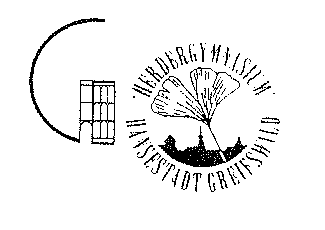 Abitur 2026
Die gymnasiale Oberstufe nach der aktuellen Abiturprüfungsverordnung (von 2019)!
Information 
für die 10. Klassen

(Herr Langbein, Oberstufenkoordinator)
Herzlich Willkommen!
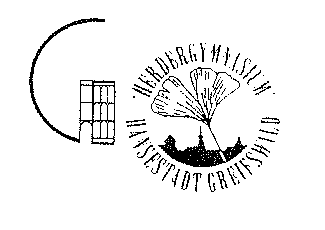 1. Das Abitur ab 2021
Die aktuelle AbiPrüfVO ist  von 2019  – siehe homepage des Jahngymnasiums
Der Jahrgang 10 ist der letzte Jahrgang, der im Klassenverband unterrichtet wird 
Es müssen 70 Wochenstunden Unterricht in 11 und 12 zusammen belegt werden
 In Jahrgang 11 und 12 gibt es ein Kurssystem mit Leistungs- und Grundkursen: 
LKs (Leistungskurse) werden 5-stündig (bei uns derzeit jedoch: 3 Blöcke!), GKs (Grundkurse) 3-stündig, Ma in 11 4-stündig, Fächer 2-stündig unterrichtet und manche Fächer auch 4-stündig, bei uns die neu einsetzende Fremdsprache ab Klasse 10 (span, grie)
LKs werden angeboten: Ma, De, En, Ge, Ch, Bio, Ph, Frz, Lat,Grie, Swe und Ku
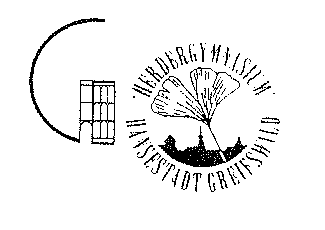 1. Das Abitur ab 2021
Das Fach „Berufliche Orientierung“ (BO) wird in der Qualifikationsphase ( im 1. Hj ? 11) ohne Bewertung unterrichtet!
Klasse 10: Präsentationsleistung in einem Unterrichtsfach: 50 % zählt die Präsentation, 50 % zählt die Ausarbeitung – insgesamt eine Klausurnote
-Klasse 11: Facharbeit für alle im Laufe des Schuljahres – Facharbeit zählt wie eine Klausur im jeweiligen Fach oder erweitert als „große“ Facharbeit für 2. Halbjahre!
Projektfachkurse werden je nach Möglichkeit als Neigungs- und ggfs. Unterstützungskurse angeboten
Leistungsbewertung wurden neu für die Q-Phase angepasst: 20% für 1 NP
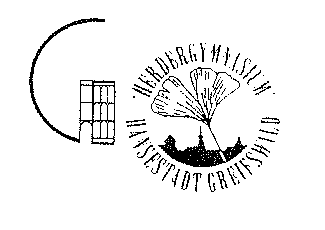 2. Das Abitur ab 2021 
2.1 Gliederung der gymnasialen Oberstufe
Jahrgangsstufe 10:	Kurswahl für die Qualifikationsphase 							Jan/Feb	   2024
Jahrgangsstufe 11:	Halbjahre 1 und 2, keine Versetzung
					Möglichkeit die Schule mit der FH-Reife 						(schulischer Teil) zu verlassen
Jahrgangsstufe 12:	Halbjahre 3 und 4
					Festlegung der Prüfungsfächer 3,4,5 aus den 					Grundkursen/Fächern
					Abiturprüfung ab April 2026
Höhepunkt am Ende: 		Verleihung der Abiturzeugnisse!
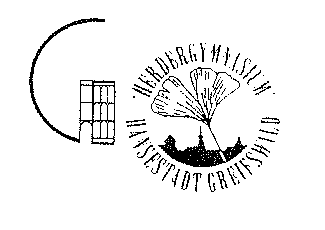 2.2 Gliederung der gymnasialen Oberstufe
Versetzung
Jahrgangsstufe 10
Jahrgangsstufen 11/12
Qualifikationsphase + Abiturprüfung
Einführungsphase
Kein Klassenverband 
Leistungskurse (5 Std!, aber bei uns 6-stündig – werden doppelt gewichtet)
 Grundkurse (3 Std, Ma in 11 4 Std)
Weitere Fächer (2 Std)
 Fremdsprache ab 10 (4 Std)
Facharbeit in 11 
 Punktsystem (0-15)
insg. min. 70 Wochenstunden
Unterricht nach               geltenden Lehrplänen
 Klassenverband und Kurse
Präsentationsleistung
 Noten 1-6
 36 Wochenstunden
Bei Versetzung Erwerb der Mittleren Reife
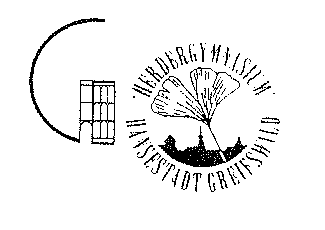 2.3 Gliederung der gymnasialen Oberstufe
Neuerungen: §17-19
§17: Komplexe Leistungen
§18 Präsentationsleistung	     §19 Facharbeit
besondere Form der kompl. Leistung
Schriftl. Ausarbeitung UND mündliche, mediengestützte Präsentation (Bewertung 1:1)
Im Jahrgang 10 verpflichtend!
Anforderungsniveau einer Klausur, v. a. für FS
1x in allen mod. FS in Q-Phase verbindlich
kann in Ku, Mu, Sp für alle „Klausurersatz-leistung“ sein – dann vorher die mit der Lerngruppe klären
Oder für einzelne als zusätzliche Leistung
aus allen Fächern wählbar 
Kann als 2. HJ-Leistungen eingebracht werden (und zur BLL erweitert werden) – Rücksprache mit Herrn Langbein!
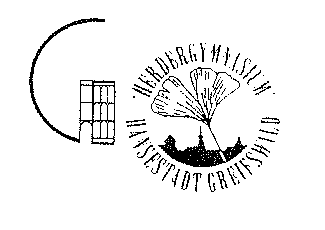 3. Das Abitur ab 2021  
Abiturprüfung – Fächer und Gewichtung
Umfang und Gliederung der Abiturprüfung
schriftlicher Teil                               mündlicher Teil
Anzahl : 3
 2 LKs, davon einer : De oder eine FS ( nicht FS ab Kl. 10 ) oder  Ma oder eine NaWi
 1 weiteres Unterrichtsfach
Anzahl: 2
  zwei weitere Unterrichtsfächer
Prüfungen müssen in Deutsch, Mathematik, einem gesellschaftswissenschaftlichen Fach sowie in einer Fremdsprache oder Naturwissenschaft abgelegt werden.
 Jedes Prüfungsfach muss mindestens ein Halbjahr in der Einführungsphase belegt worden sein.
 Jedes Prüfungsfach muss durchgängig in der Qualifikationsphase belegt worden sein und wird in das Abitur eingebracht.
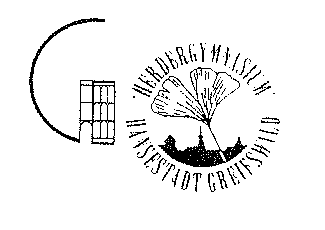 4. Das Abitur ab 2021  
Unterricht in der Qualifikationsphase - Organisation
Berechnung der Abiturnote: KEINE ANGST – das wird euch im ersten Halbjahr im Jahrgang 12 alles ganz genau erklärt!!
Block I:




Block II:
§43 (1-5): 
Die 4 Halbjahre in Jahrgang 11 und 12 – eingebracht werden müssen 36 Kurshalbjahre, davon max. 7 mit weniger als 5 Punkten.
Insgesamt müssen aber min. 200 Punkte erreicht werden (= min. 5 Punkte in jedem Fach – LKs werden doppelt gewichtet)
Es dürfen KEINE 0 Punkte auf dem Zeugnis stehen.

§43 (7-8)
Die Abiturprüfungen (3 x schriftlich und 2x mündlich)  werden vierfach gewichtet, min. dreimal muss man 5 Punkte erreichen, min. 100 Punkte insgesamt.
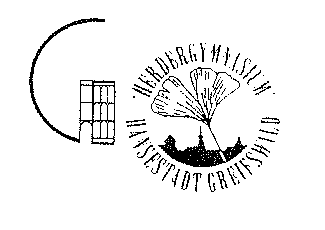 5. Das Abitur ab 2021 
Das heißt:
Um das Abitur zu bestehen, benötigt man min. 300 Punkte (= 4,0) und kann max. 900 Punkte erreichen (=1,0)

Das Punktsystem:
sehr gut     gut    befriedigend   ausreichend     mangelhaft   ungenügend
 15-14-13     12-11-10     09-08-07        06-05-04            03-02-01            00
  1+  1   1-        2+  2   2-        3+   3    3-             4+   4    4-                   5+  5    5-                 6
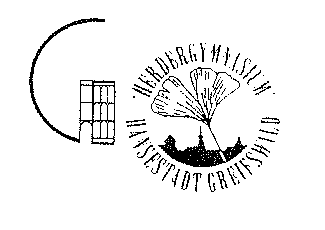 5. Das Abitur ab 2021 
Die Kurswahl – was sollte ich berücksichtigen?
Die LKs! – bitte gut überlegen!
Was wähle ich ab, was behalte ich? Strategisch denken! (Prüfung, Punkte, Stunden…)
Musical, Chor, Band, Projektfach…
NICHT: nach Freunden, Lehrern oder Eltern auswählen…
	sondern nach Wunsch und Leistung! – und 	vielleicht schon nach Berufswunsch…
Denn: In Haus 2 geht es so langsam in Richtung echtes Leben…!